Plan today
Plan for Tutorial 1 (50 min):

Introduction to homework policy  (10min)
     --drop policy
     --regrading policy

How to prepare e-version of homework (10 min)
   --3 formats;
   --tips such as circling answers

How to submit homework via BB (5 min)

Exercise: (25 mins)
MAT2041 Tutorial 1: Homework        --homework policy    --homework submission
Basic LOGISTICS
Wechat Group
Join Session L01, L02 or L03 wechat group if you have not; ask TA or classmates. 

Check wechat group!

Check wechat group!

Check wechat group!

Check once every day
   --even if emergency, check once every 2 days
[Speaker Notes: during class]
Questions on the Course
Any logistic questions: 
   --ask in wechat group;
   --ask in Piazza (if not urgent). 

Technical questions:
    --Ask in Piazza
    --Come to TA office hours

  If these channels cannot resolve your questions:   --Come to Prof. Office hours
   --Send private post in Piazza;
   --Send email to Prof.
[Speaker Notes: during class]
Homework Submission
Only via BB  (will show a demo later) 
  --Ask your friends if you still don’t know how to use it after this tutorial

Electronic versions should be clear; otherwise you may lose all points. (will show tips later)
[Speaker Notes: Compass2g

Will use auto-grade. Make sure what you write in the box is clear.]
Homework Policy: Regrading Policy I
Go to the office hours of the TAs who graded this assignment
if you have questions about the comment on your solution
if only clerical or math mistake during grading
if you think your solution is correct but graded by mistake
For any other issues, please contact the instructor
[Speaker Notes: and only given in exceptional situations]
Homework Policy: Regrading Policy II
Regrade requests 
must be made within one week of the score being posted in blackboard. 
only regrades related to administrative mistakes made after the one-week period are likely to be considered.
[Speaker Notes: and only given in exceptional situations]
Homework Policy: Discussion Policy
Collaboration is allowed 
 But 
 please list all the people with whom you discussed at each question

 p.s. The details of the collaboration policy for this course will be available on the course website.
[Speaker Notes: and only given in exceptional situations]
Homework Policy:
The Assignment 1 will be graded by
Jiaying Liao and Bowen Kuang
[Speaker Notes: and only given in exceptional situations]
Academic Integrity
Academic Integrity: your assignments will contain only the work of you (though you may discuss with others)
Plagiarism causes loss of points for the homework
other penalties may also be pursued, as allowed by University policy
similar policy for exams


NOTE:  The policies contained in this syllabus are subject to change. You will be notified in the event of any changes.
[Speaker Notes: Cell Phones and Other Devices: Please turn off all cell phones, or turn to air plane mode before class. 
Use of other electronic devices (tablets, laptops,etc.) is allowed for course-related purposes only.]
How to prepare e-version of homework
Three accepted types for homework solution
Method 1: Scan handwritten homework, to get PDF
Method 2: Write the solution on a tablet such as iPad, then export it as PDF
Method 3: Type up the solution via LaTeX, then generate a PDF
For all methods, you will submit a PDF file
Scan handwritten homework
A guide of scanning solution: https://help.gradescope.com/article/0chl25eed3-student-scan-mobile-device

Please make sure:
    lighting is good;
    angle of each page is correct.
Invalid scanning -- lighting is bad
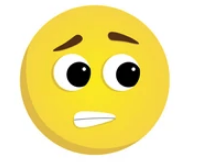 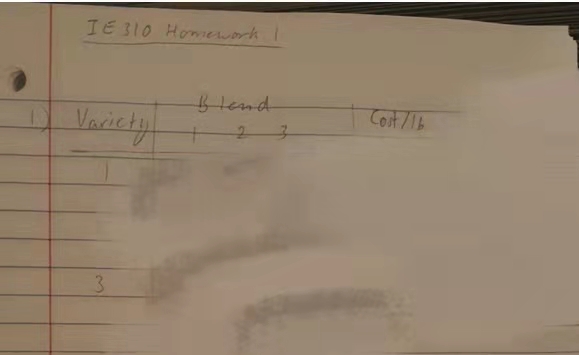 It is too dark to read! You may receive zero score if the TAs cannot read your solution.
Valid scanning solution -- good lighting and right angle
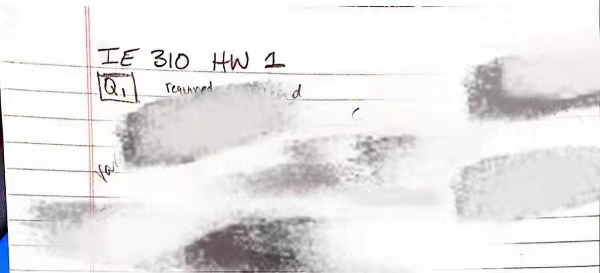 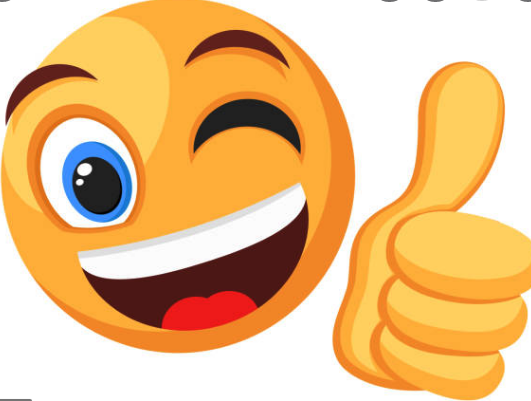 Circle answers and state problem numbers
Circle your final answers for all questions
State each problem number before writing down the solution
The problems should appear in order in your submitted pdf to BB
S P A C E 		IS 		IMPORTANT
Do NOT squeeze your solution of all questions into one page
It would be better if each page only contain the solution of one question
Leave enough space between the solution of each part of the question
Assign page numbers to your submitted pdf
Assign each page of your submitted pdf to the corresponding question it contains.
Guidance of how to assign pages: https://help.gradescope.com/article/ccbpppziu9-student-submit-work#submitting_a_pdf
    Attention!
If the submitted pdf does not have assigned pages, your solution will NOT be graded!
Summary
Scan the solution if it is handwritten
Make sure the lighting is good and the angle of each page is correct in the submitted pdf
Circle final answers and state problem numbers
Please follow those requirements to reduce to workload of the TA. This will help us to speed up the grading speed.
Thank you!
How to Submit Via BB
--Demo
Demo
How to submit via BB?

A quick 2-min Demo.
Exercises
Exercise 1
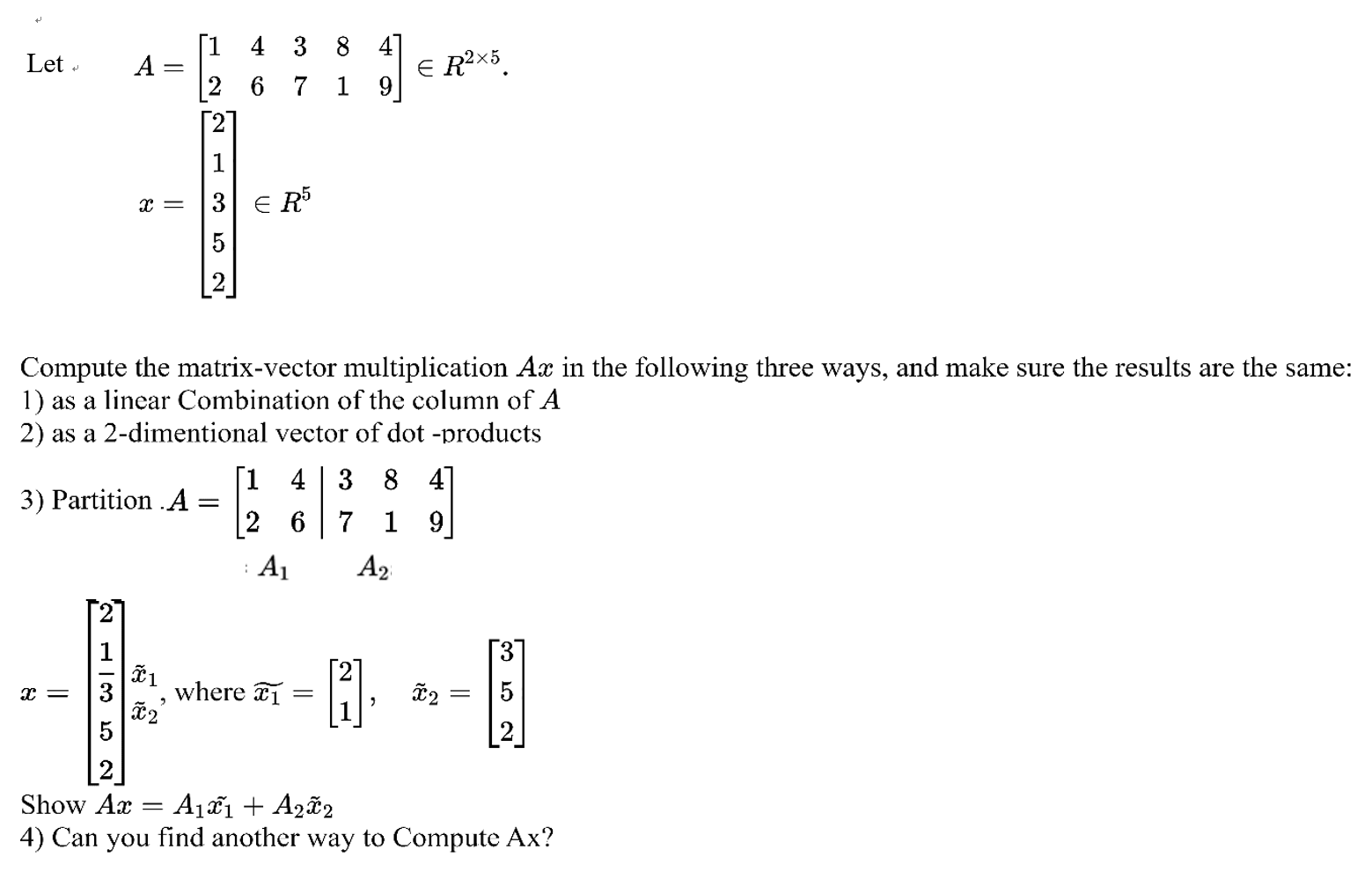 Exercise 2
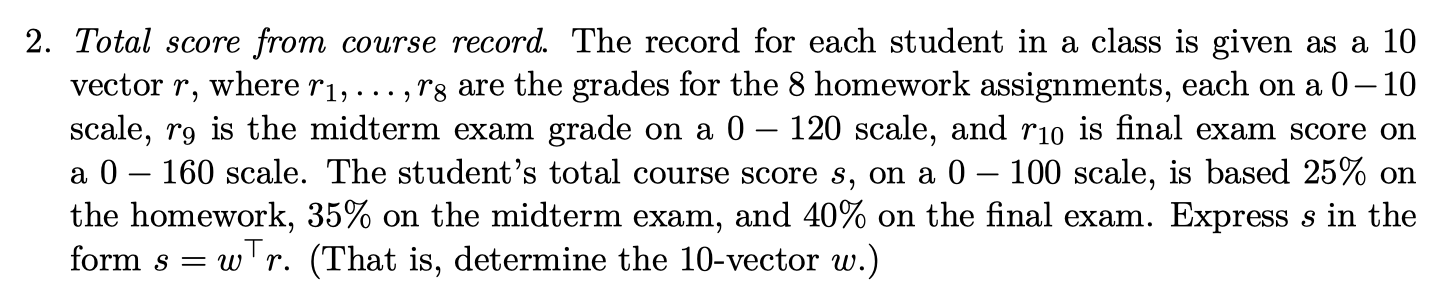 Remark: This is NOT our course policy as we have attendance score.
                This is just a practice problem.
Exercise 3
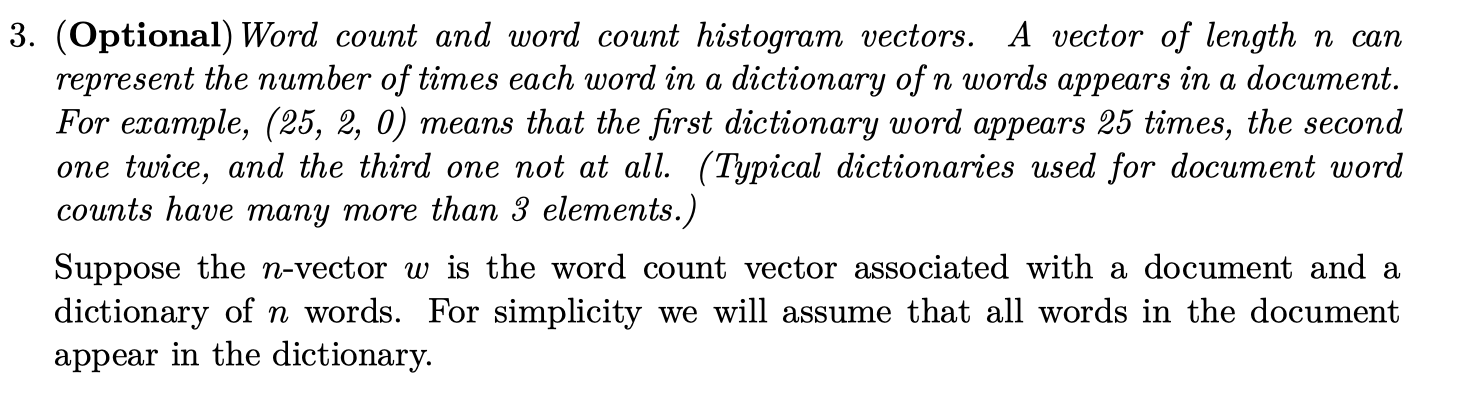 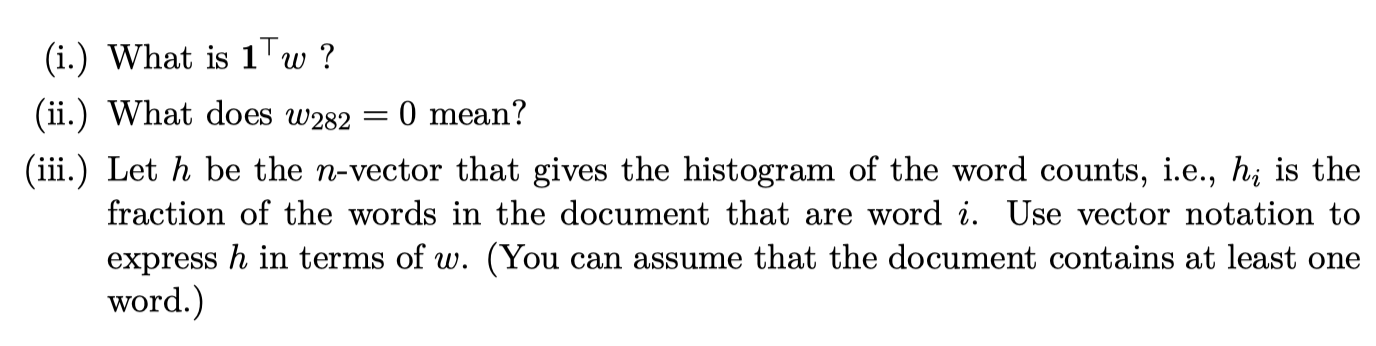 Acknowledgement
These slides is based on previous tutorial materials of MAT2041. We thank previous TAs and instructors for sharing previous course materials.